Открытие пенициллина
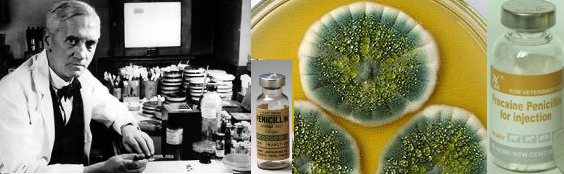 Выполнил: ученик 5А класса
МОУ СОШ №12 г.Жуковский
Соколов Иван
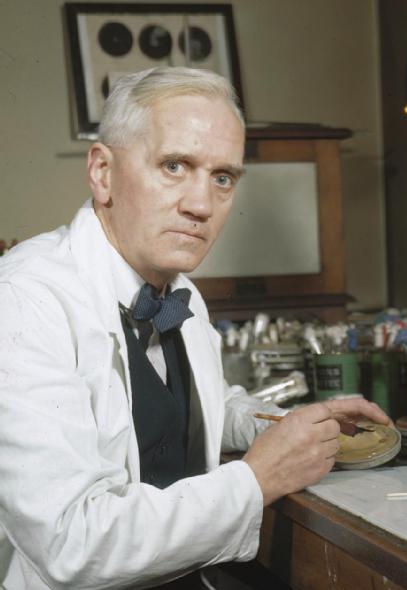 В 1928 году шотландский бактериолог Александр Флеминг проводил рядовой эксперимент в ходе многолетнего исследования, посвященного изучению борьбы человеческого организма с бактериальными инфекциями.
Вырастив колонии культуры Staphylococcus, он обнаружил, что некоторые из чашек для культивирования заражены обыкновенной плесенью Penicillium — веществом, из-за которого хлеб при долгом лежании становится зеленым.
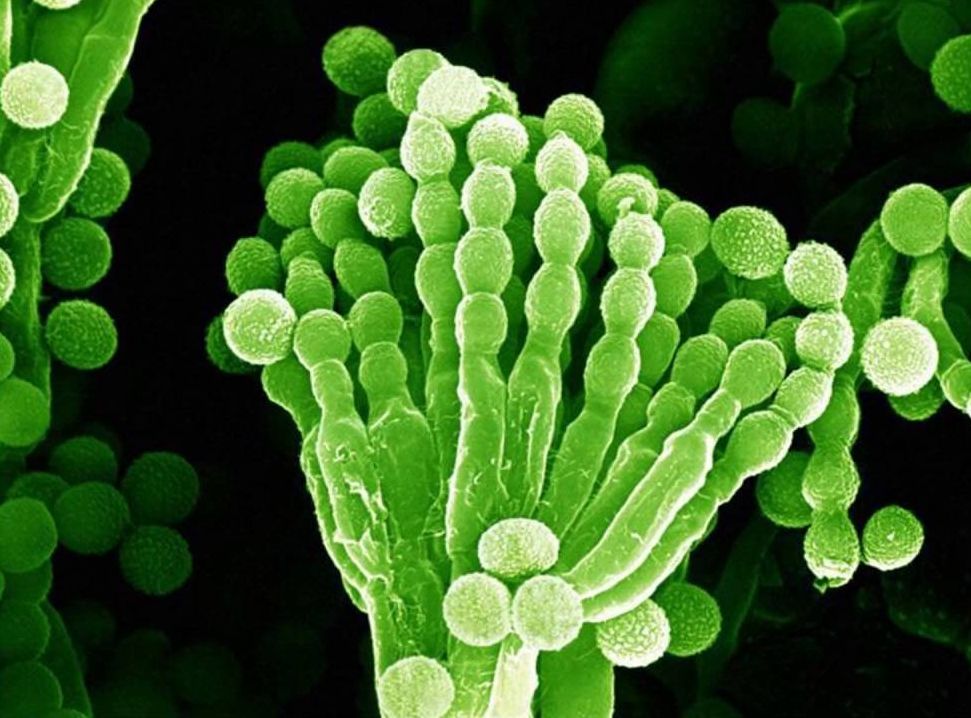 Вокруг каждого пятна плесени Флеминг заметил область, в которой бактерий не было. Из этого он сделал вывод, что плесень вырабатывает вещество, убивающее бактерии.
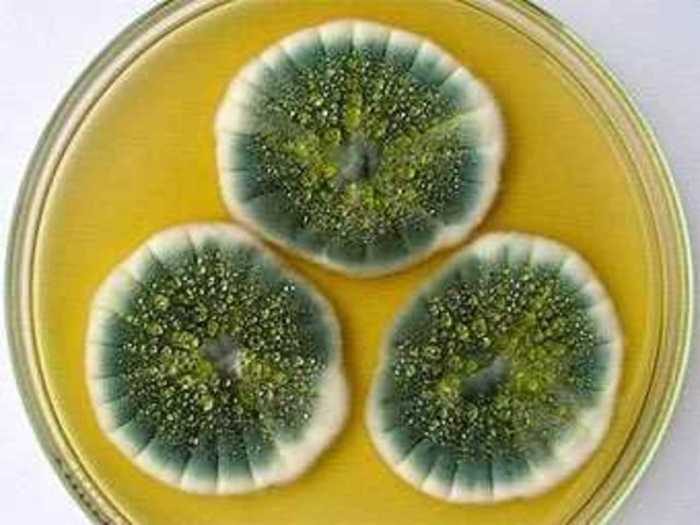 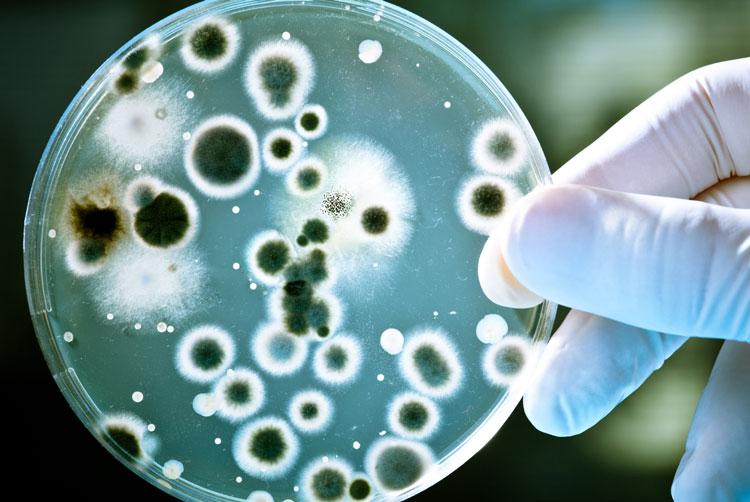 В последствии он выделил молекулу, 
ныне известную как «пенициллин». Это и был первый современный антибиотик.
Принцип работы антибиотика состоит в торможении или подавлении химической реакции, необходимой для существования бактерии. 
Пенициллин блокирует молекулы, участвующие в строительстве новых клеточных оболочек бактерий — похоже на то, как наклеенная на ключ жевательная резинка не дает открыть замок.
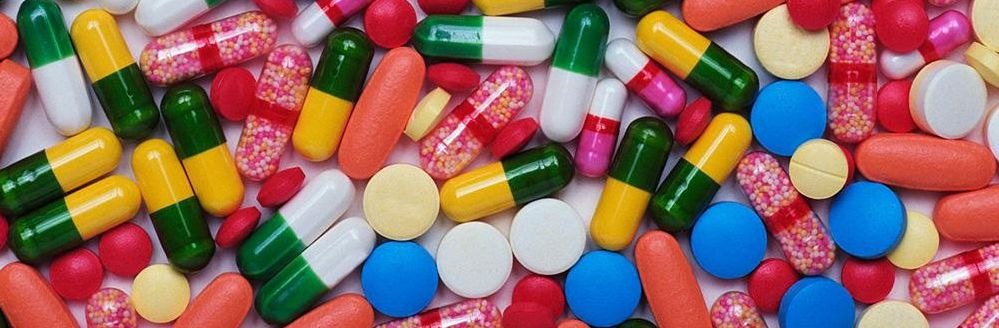 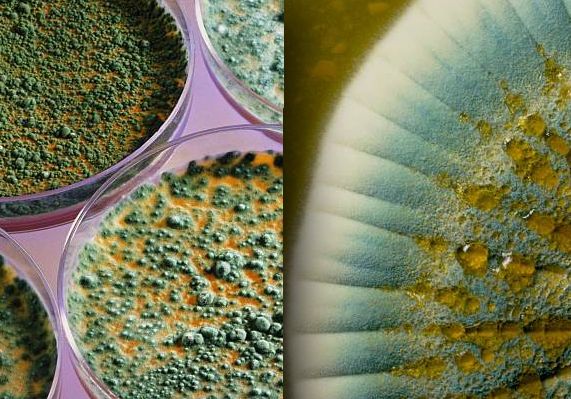 Благодаря пенициллину и другим антибиотикам было спасено бесчисленное количество жизней.
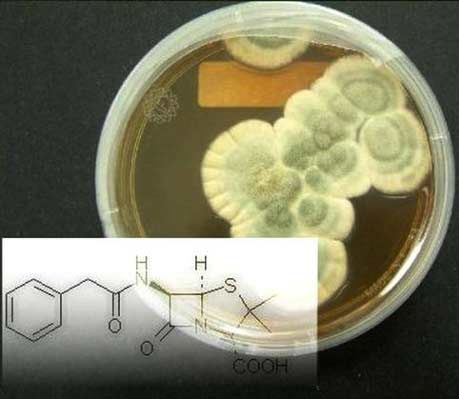 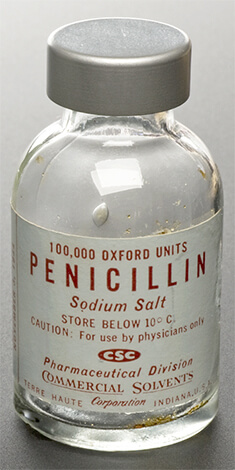 Кроме того, пенициллин стал первым лекарством, на примере которого было замечено возникновение устойчивости микробов к антибиотикам.
Список использованной литературы:

http://www.chemfive.info/_tbkp/sdfg/pinicilin.bmp
https://upload.wikimedia.org/wikipedia/commons/4/4a/Synthetic_Production_of_Penicillin_TR1468_crop.jpg
https://i.ytimg.com/vi/z-G-vKTxb9c/maxresdefault.jpg
http://image1.thematicnews.com/uploads/images/14/22/98/03/2017/06/15/32b25adea7.jpg
http://oncoportal.net/uploaded_files/images/big_0Fibroz280113.jpg
https://elementy.ru/trefil/21188/Otkrytie_penitsillina
https://spinous.ru/wp-content/uploads/2015/12/tabletki-ot-boli-v-spine-i-pojasnic.jpg
http://rozhin.info/i/s/1497351601.jpg
https://farmakosha.com/userfiles/penicillin.jpg
https://farmakosha.com/userfiles/penicillin.jpg